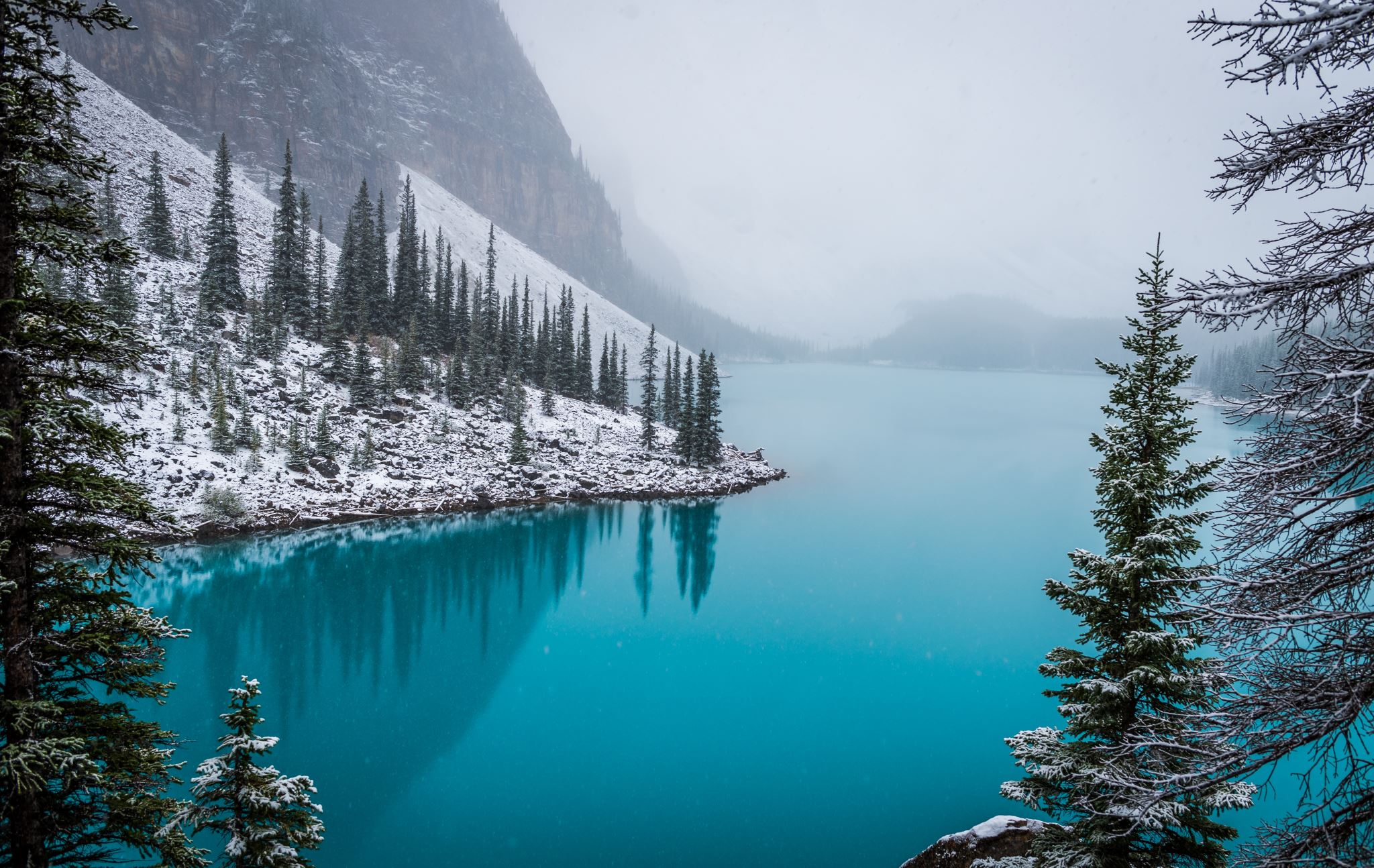 CSC 111Tut 7
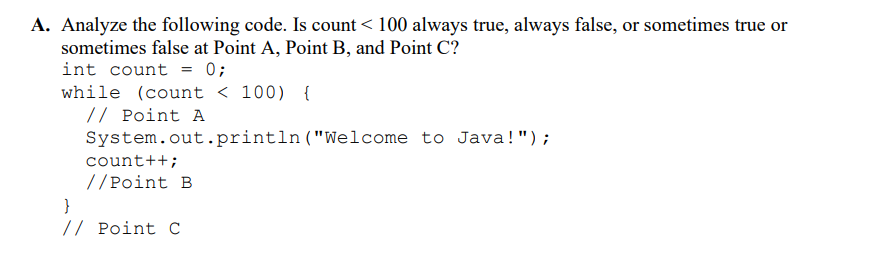 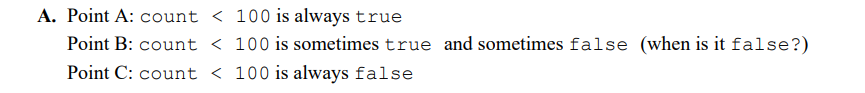 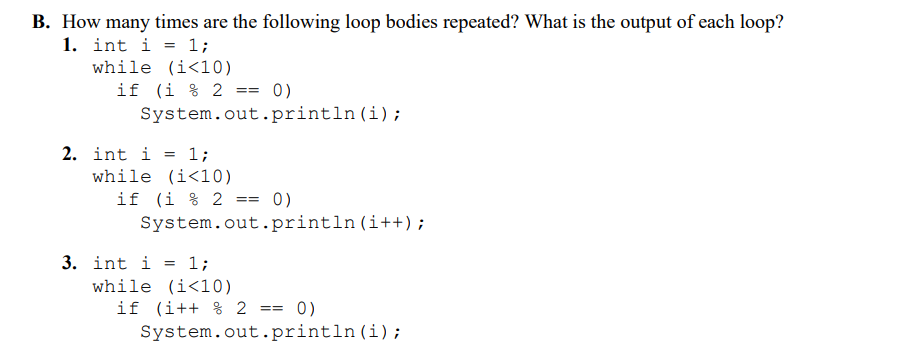 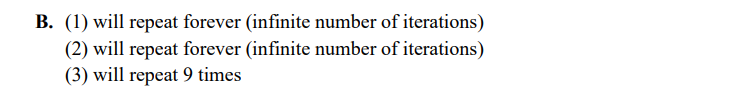 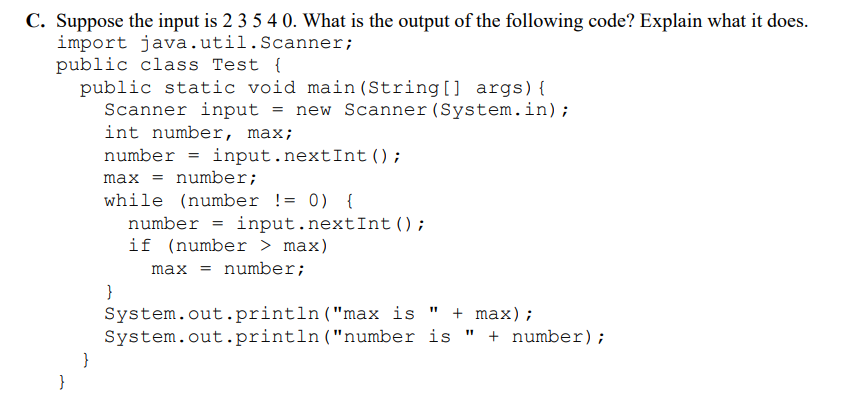 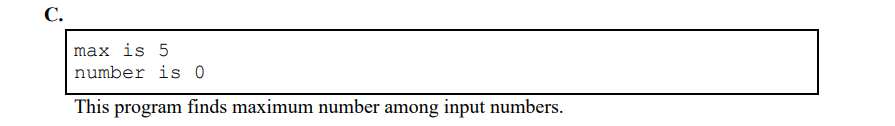 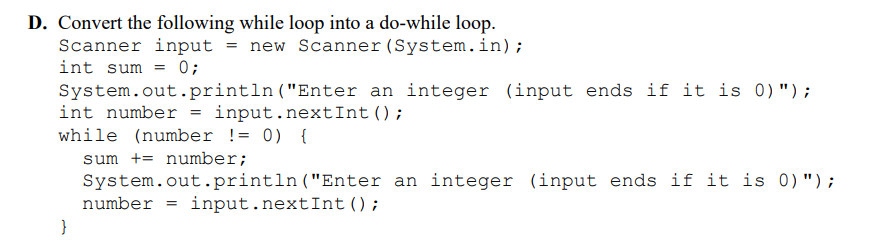 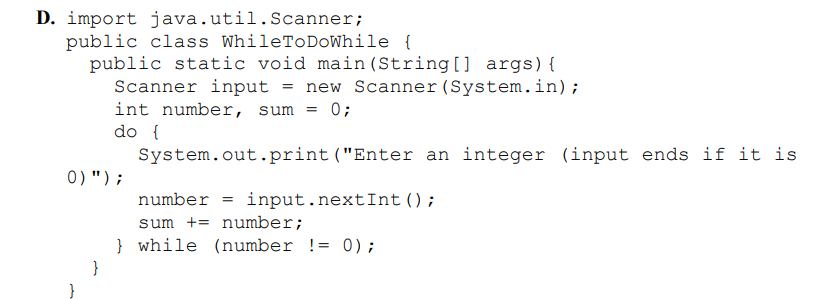 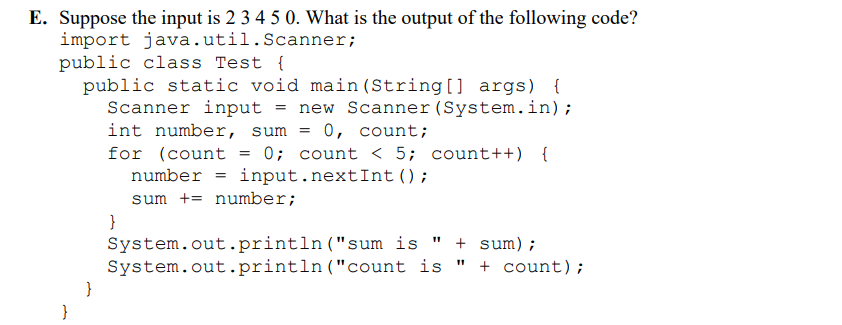 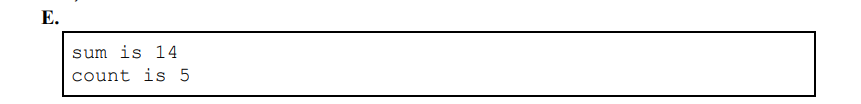 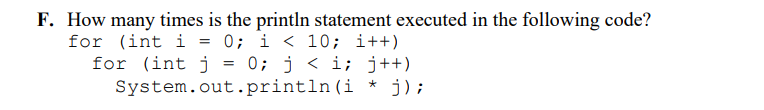 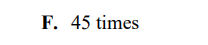 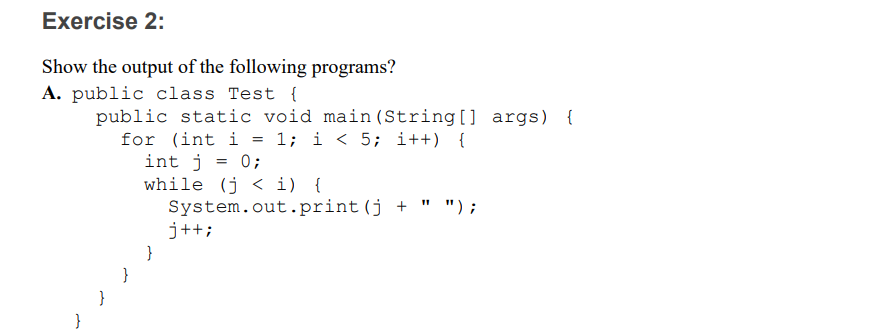 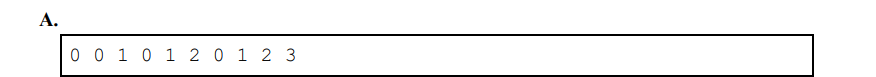 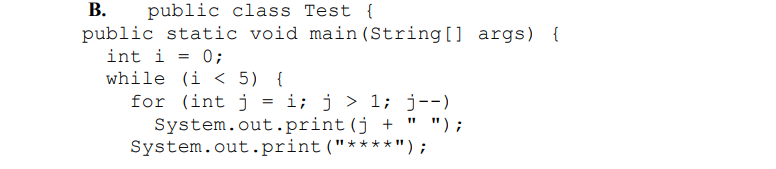 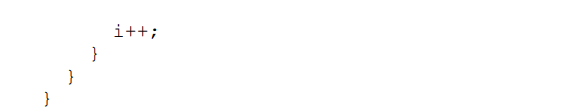 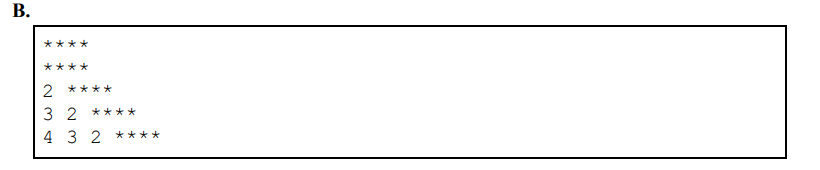 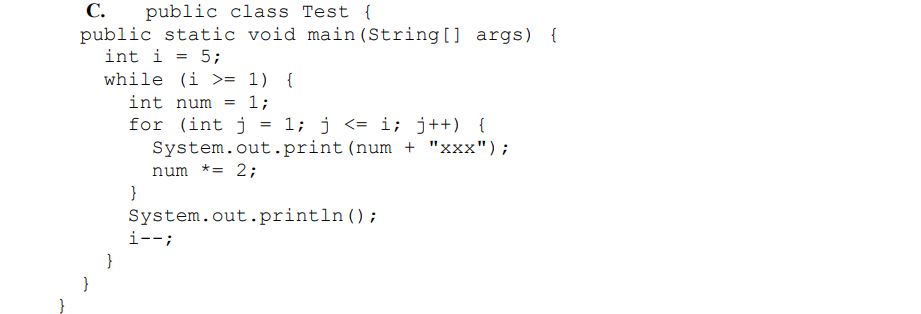 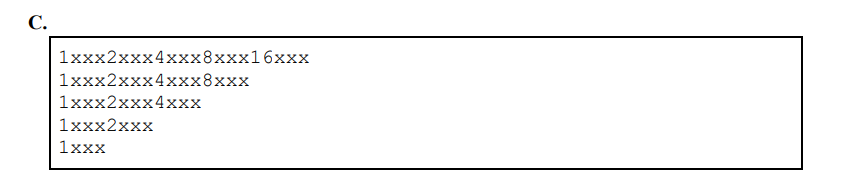 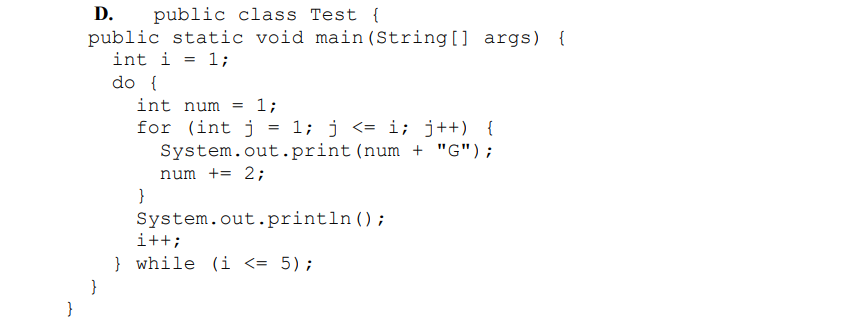 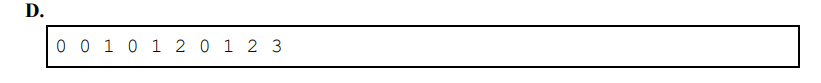 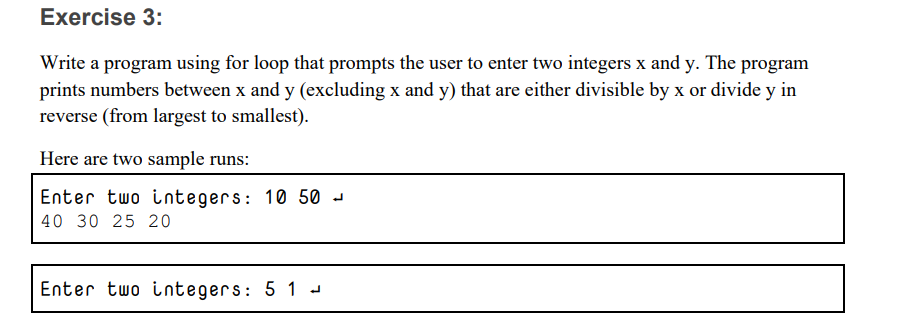 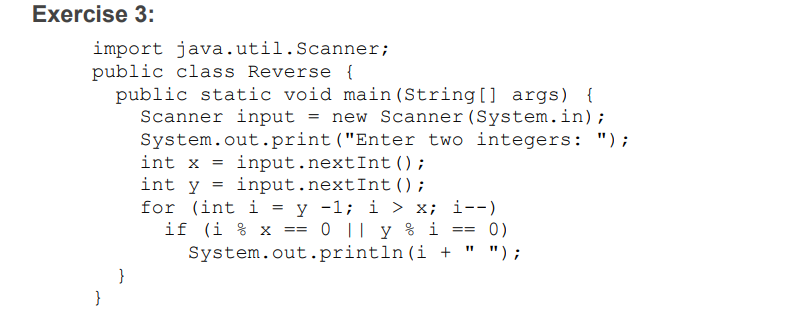 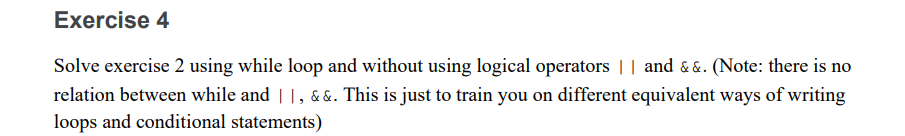 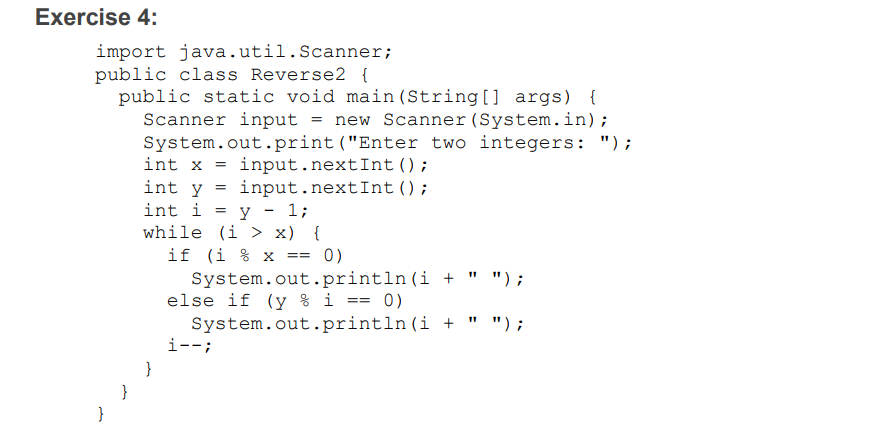 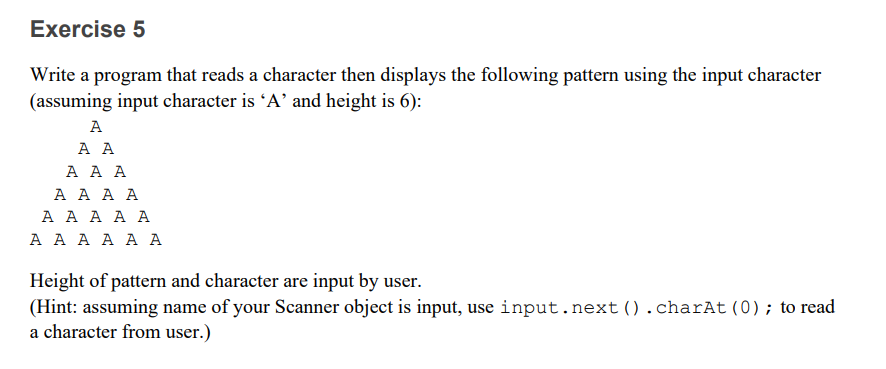 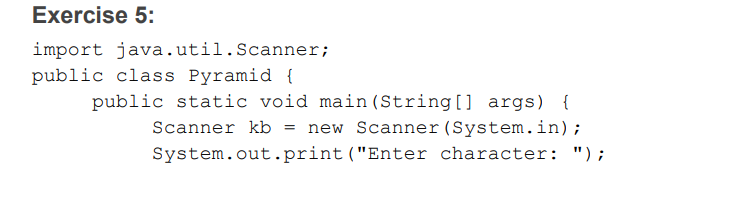 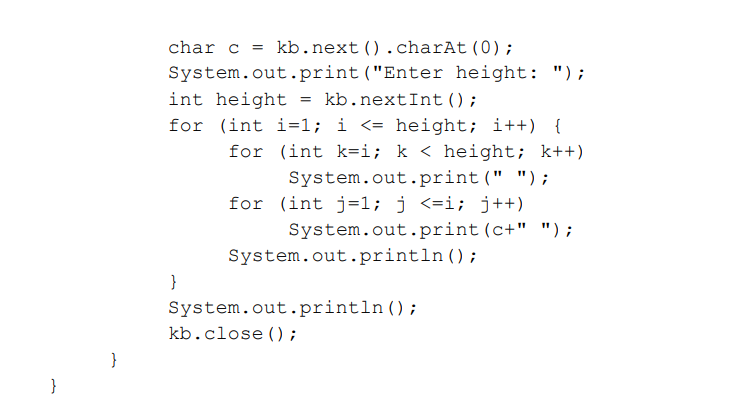